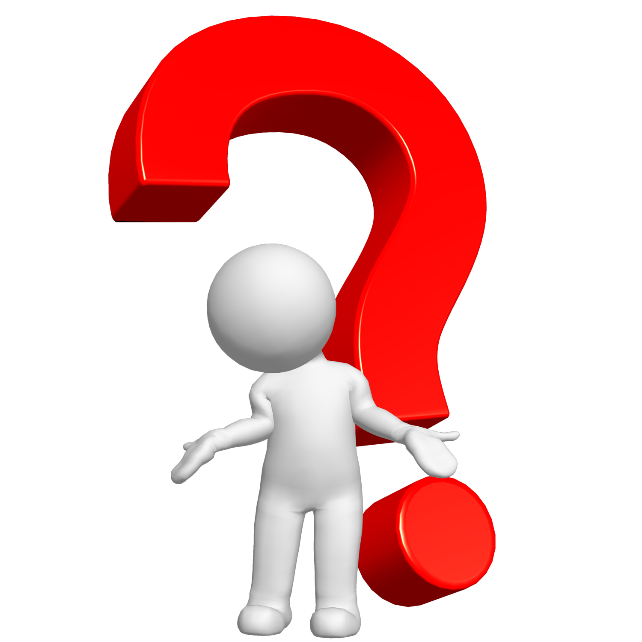 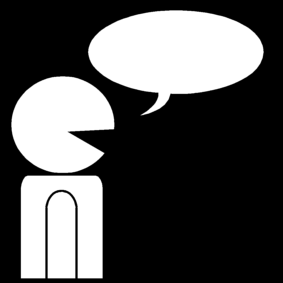 VRAGENSTELLENOTÁZKY
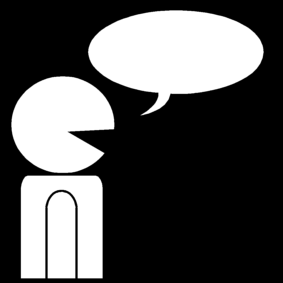 Jak tvoříme otázky?
INVERZE = 1. SLOVESO VE FINITNÍM TVARU – 2. PODMĚT
	 inverze

NEPOUŽÍVÁME POMOCNÉ SLOVESO (x AJ)

FINITNÍ SLOVESO + PODMĚT + zbyték věty  (JA-NEE-vragen)
Ben je student Nederlands?
Heb je een auto?
Kom je uit Tsjechië? 

TÁZACÍ SLOVO + FINITNÍ SLOVESO + zbytek věty (vraagwoord-vragen)

Waar kom je vandaan?
Hoe laat begint het college? 
Wie kan me nu helpen?
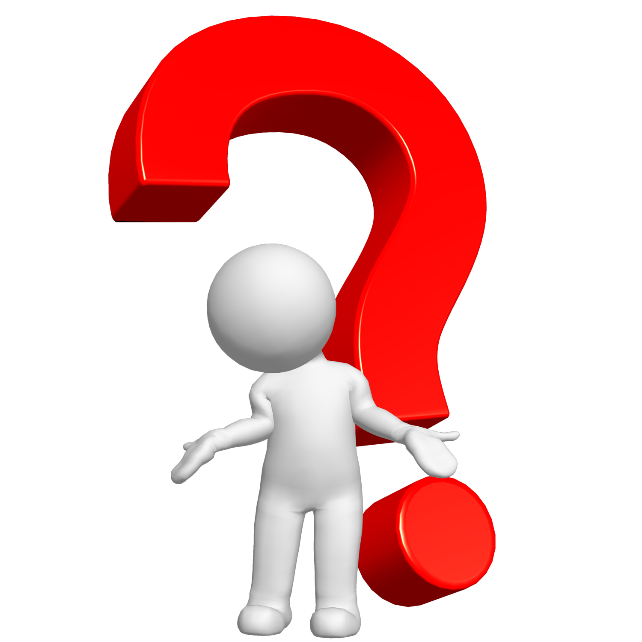 HW (moodle): Vytvořte otázku
a. doplňovací otázky:
Hoe_________________________________?		 
Wat ______________________________?
Waar _______________________________?		
Wanneer __________________________?
Hoe veel ___________________________? 		
Hoe laat ___________________________?
Hoe oud _________________________?		
Wie ______________________________?
Welke ___________________________?		
Uit welk(e)  __________________________?
HW (moodle): Vytvořte otázku
a. doplňovací otázky:
Hoe heet je zusje? / Hoe gaat het met je ouders? / Hoe spreek je dit uit?	 
Wat is je beroep / baan? / Wat is jouw vriends naam? / Wat studeer je? 
Waar komt je docente vandaan?  /  Waar wonen je ouders? 
Waar ga je heen? / Waar gaan de studenten naartoe na de les? 		
Wanneer komt je broer terug?  / Wanneer ben je jarig? 
Hoe veel vakken volg je? / Hoeveel broers en zussen hebben jullie?	
Hoe laat moet je naar huis?  /  Hoe laat kunnen we beginnen? 
Hoe oud is je vriend?  /  Hoe oud moet je zijn om te kunnen stemmen? 		
Wie is hij?  /  Wie kan me nu helpen? /  Wie zien we hier? 
Welke talen spreek je?  / Welke landen ken je? / Welke kleur vind je leuk? 
Uit welk land komt je docent Nederlands? / Uit welke staat komen je vrienden?
HW (moodle): Vytvořte otázku
b. zjišťovací otázky (ja-nee vragen)
Kom________________________________?		
Wonen ____________________________?
Is ___________________________________?		
Heeft ____________________________?
Ben __________________________________?		
Heb ______________________________?
Kom _________________________________?		
Spreekt _________________________?
HW (moodle): Vytvořte otázku
b. zjišťovací otázky (ja-nee vragen)
Kom je mee naar het café?  /  Komt je docent uit België? 		
Wonen je ouders in Praag?
Is je broer getrouwd?  / Is de les interessant? / Is deze straat Kaprova?		
Heeft je docente veel werk? / Heeft Tsjechië zee? 
Ben je tevreden met het hotel? / Bent u meneer Visser? / Ben je gek? 			
Spreekt u goed Engels? / Spreekt je vriend Nederlands.
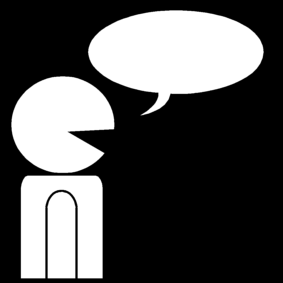 Wanneer ben je jarig?
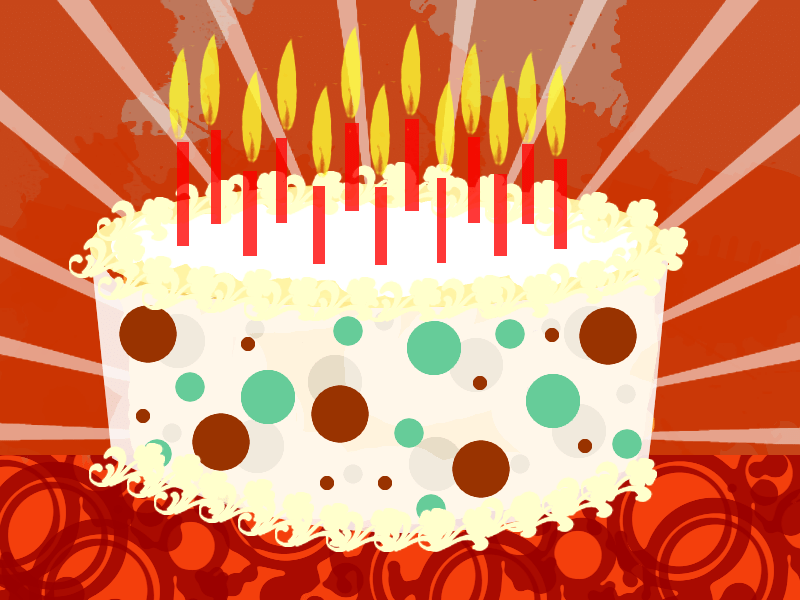 VRAGEN – over jullie schooldag praten
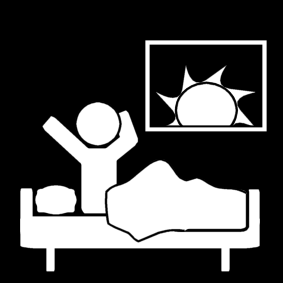 Wanneer …(opstaan)?
Wat ….(ontbijt)?
 (drinken) … ´s ochtends…koffie of thee?
Hoe laat ... (naar school / werk/ Uni)?
Wat/waar … (eten/ lunchen)?
Wat …(doen) ...‘s middags?
Hoe laat… (naar bed gaan)?
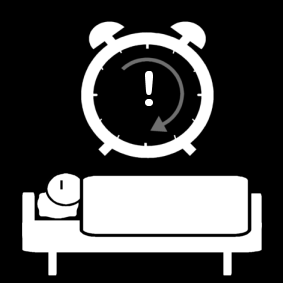